Муниципальное автономное дошкольное образовательное учреждение центр развития ребенка - детский сад № 50  города Тюмени
КОНКУРС
Чудо – природы
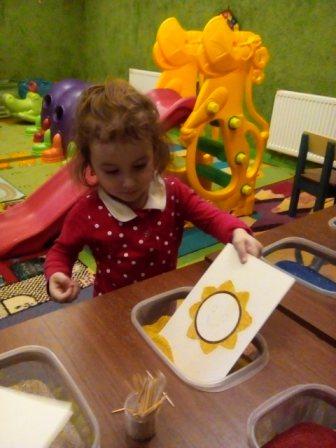 «Волшебный песок»
Выполнила семья Мирзоян Виоллеты
Группа «Незабудка» корпус 6
[Speaker Notes: О пользе игр с песком сказано много, тут и развитие сенсорного восприятия и творческого мышления, и совершенствование навыков манипуляции, и положительное воздействие на психическое здоровье ребенка. Недаром сегодня всё больше и больше используют  терапию песком, позволяющую естественным путем разгружать психику и находить равновесие. Мы в своей семье решили не лишать своего ребенка удовольствия повозиться в мини-песочнице, домашнем «островке 
Виоллета с удовольствием играет в песок, потому что такие игры насыщены разными эмоциями: восторгом, волнением, радостью]
Цель: формирование представлений о песке как объекте неживой природы в воспитании экологической культуры
Он очень нужен детворе,
Он на дорожках во довре,
Он на стройке, и на пляже,
И он в стекле расплавлен даже
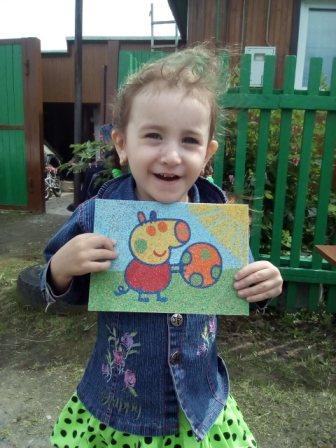 [Speaker Notes: Но нам хотелось внести разнообразие в повседневные игры своего ребенка, помочь взглянуть на него по новому, через лупу, с проведением опытов и экспериментов. Это даёт возможность придумывать продолжение своих игр, обогащая их содержание, знакомиться с новыми.]
Задачи:
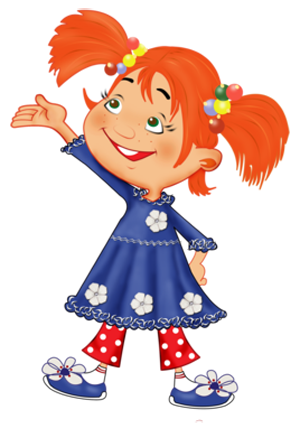 Дать представления:
об объектах неживой природы (песок);
о признаках и свойствах песка;
об  использовании песка в промышленности
под руководством и контролем взрослого учить экспериментировать с песком (рисовать, моделировать и т.д.)
упражнять в проявлении некоторой самостоятельности в проведении опытов с песком;
стимулировать в проявлении любознательности по отношению к особенностям песка в разной форме и цвете;
[Speaker Notes: . С помощью игр с песком у Виоллеты  успешно развиваются интеллектуальные способности, тактильная чувствительность, мелкая моторика, она научилась рисовать, моделировать.]
Откуда в природе появился песок?
Из камней он появился,Зёрнами на свет явился:Жёлтый, красный, белыйИли светло-серый.То морской он, то – речной.Отгадайте, кто такой!(Песок)
[Speaker Notes: Играя с песком  Виоллета, спросила, откуда появился песок? Мы собрали коллекцию из разных камней и ракушек и рассказали как из них появляется песок.]
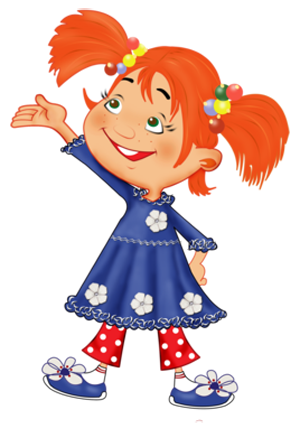 Свойства песка
Рыхлый
Непрозрачный
Сыпучий
Хорошо пропускает воду
Плохо сохраняет форму.
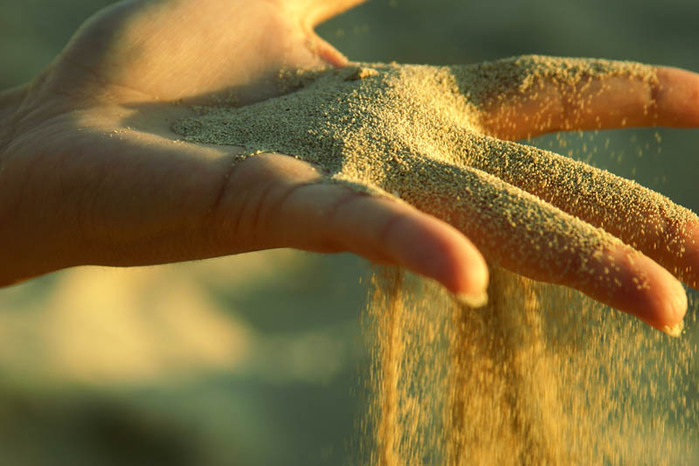 [Speaker Notes: Опыты и экспериментирование – это то, что помогает узнать окружающий мир полнее, взглянуть на него по новому, обеспечивает разносторонее развитие и доставляет радость. Поэтому, очень часто проводим опыты и исследования. Определили все свойства песка:
в сухом виде не сохраняет форму –  он рассыпается. А мокрый песок сохраняет форму ёмкости, в которую его положили.]
Интересно строить замки из песка
Залезайте на песок:
Чистый, жёлтый и сырой
Хочешь — рой,
А хочешь — строй,
Хочешь — куклам испеки
Золотые пирожки.
Приходите к нам, ребята
Не забудьте взять лопаты
[Speaker Notes: Постепенно наша дочь научилась лепить из мокрого песка не только замки, но и другие фигуры. А если это происходит на пляже, то готовые скульптуры можно украсить  и камушками, а также цветами и листьями. Можно даже строить здания с колоннами из толстых палочек. А если проложить вокруг дорожки, сделать клумбы и «посадить» деревья, то получится целый город. Вокруг замка можно сделать ров с водой, а поверх него построить мост. Заодно рассказали ребенку, что раньше примерно так и  был устроен замок, а ров защищал его от набегов врагов. Песок притягивает детей как магнит, ведь здесь он может построить свой собственный мир, где он фантазирует и творит, работает учится добиваться цели.]
Песок строительный материал
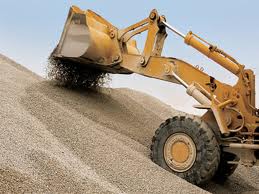 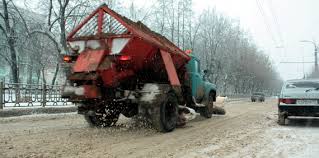 [Speaker Notes: Рассказали своей дочки, что с песком не только можно играть и строить замки , но еще песок используют как строительный материал
Зимой обратили внимание, что  обледеневшие дороги посыпают песком, добавляют его в грунт.]
На свое дачном участке, оформили дорожки песком
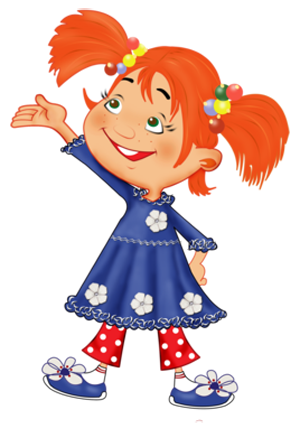 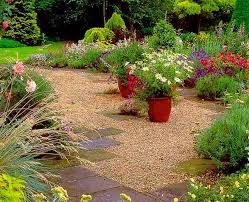 [Speaker Notes: Песок используют в дорожных работах и ландшафтном дизайне, мы тоже на своем дачном участке посыпали дорожки песком. Стало очень красиво]
Опыт по очистки воды
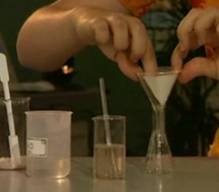 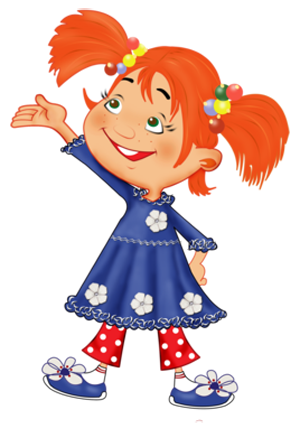 [Speaker Notes: Провели опыт по очистки воды песком. Грязную воду пропустили через песок, вода стала чистой. Рассказали, что песок используют в фильтрах по очистки воды.]
Песочные фантазии
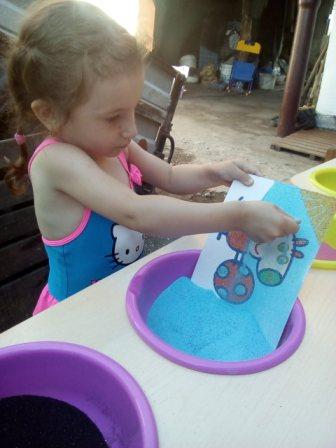 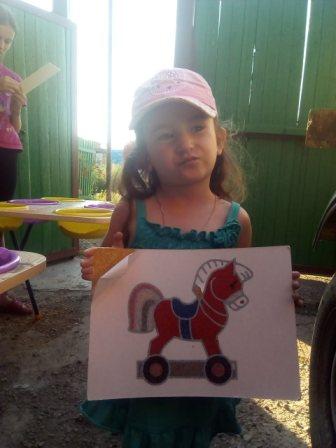 [Speaker Notes: Песок – это целое поле для осуществления детских фантазий, море полученных положительных удовольствий от данной игры. Мы с Виоллетой любим играть с цветным песком. благодаря цветному песку. можно провести время интересно и полезно. Включаем фантазию! Вспоминаем свое  детство - и вперед!  Не секрет, что когда ребенок  копошиться с песком, он успокаиваются. Песок еще и арт – терапия для детей.  Давайте  посмотрим,  какие картины мы изготовили из песка .]
Цветная песочница и картины из песка
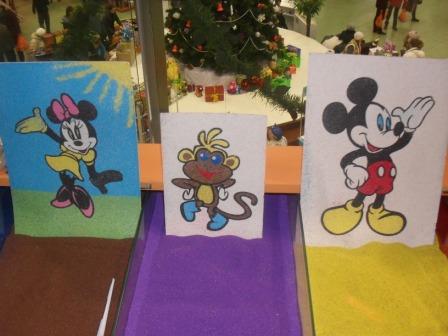 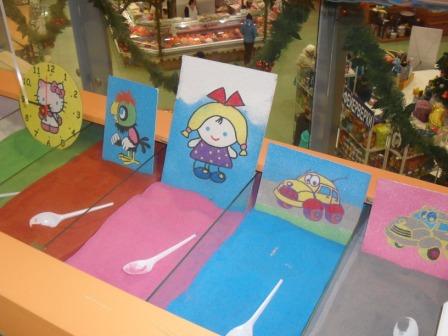 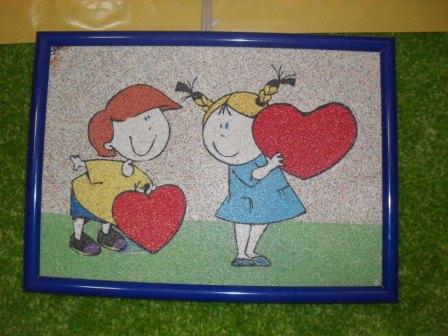 Выставка  работ в детской комнате
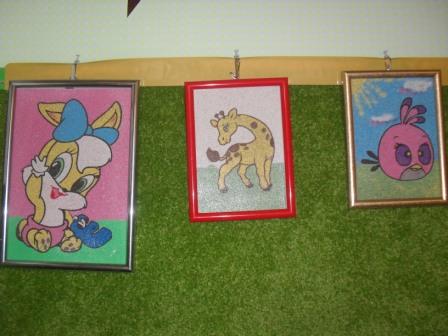